BCI-Willkommen WS 20/21
FSR - Chemie
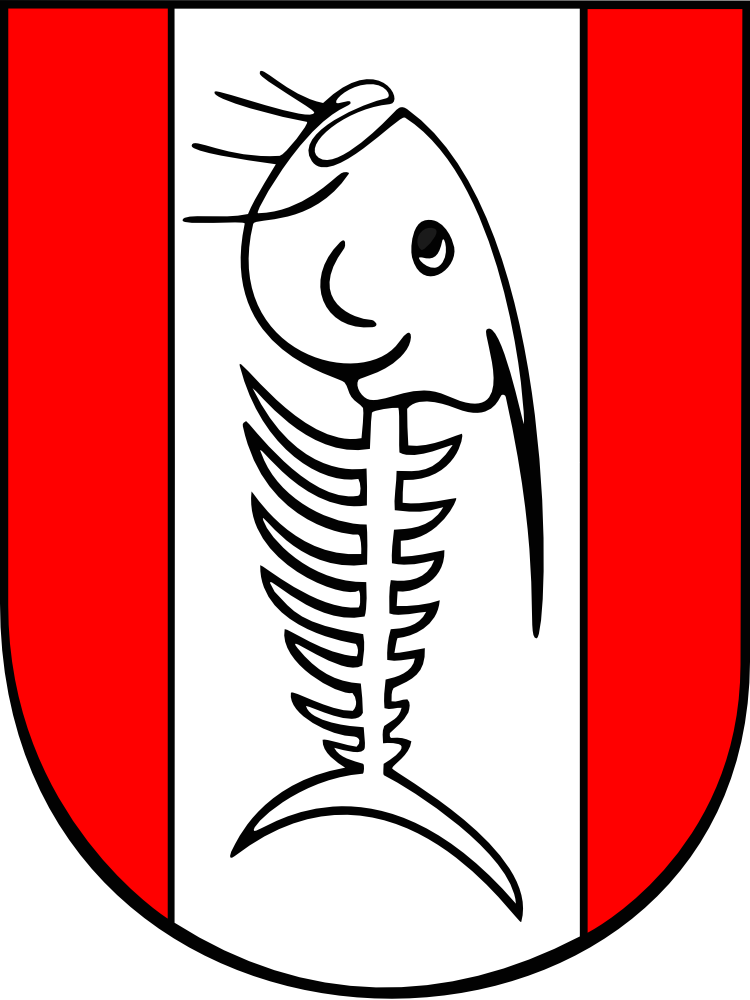 Wer sind wir ?
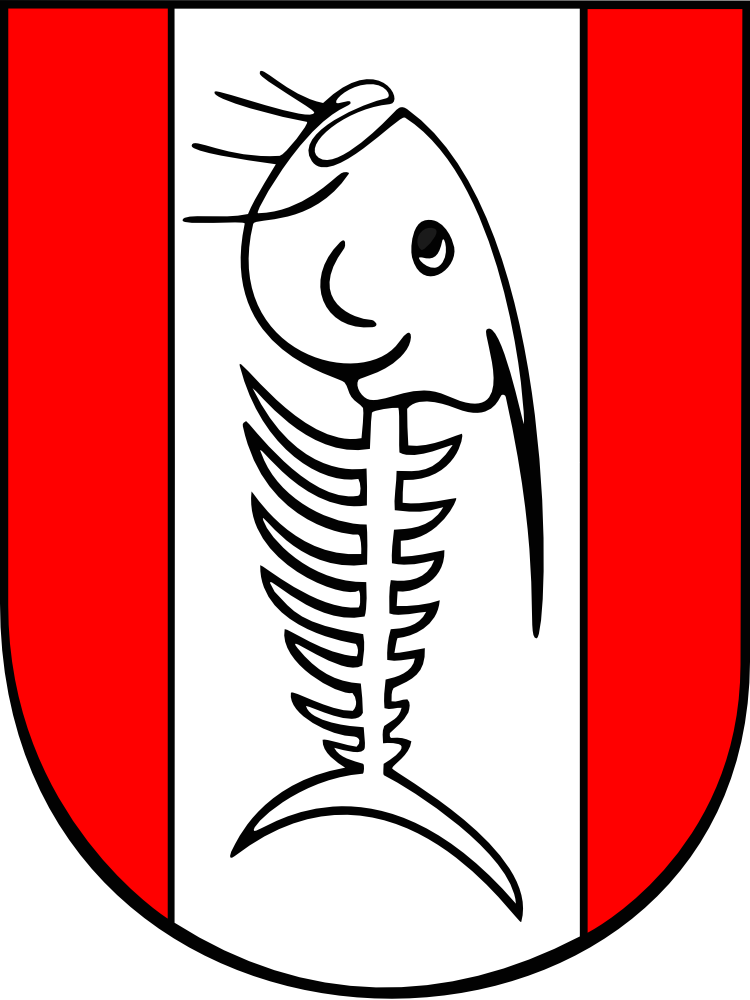 Der FSR besteht aus studentischen Vertretern der Studierendenschaft des Fachbereichs Chemie. 

(aktuell: 19 Räte)

Teil der hochschulpolitischen, studentischen Gremien der TU KL.
FSR-Chemie
16.09.2020
Warum sind wir hier ?
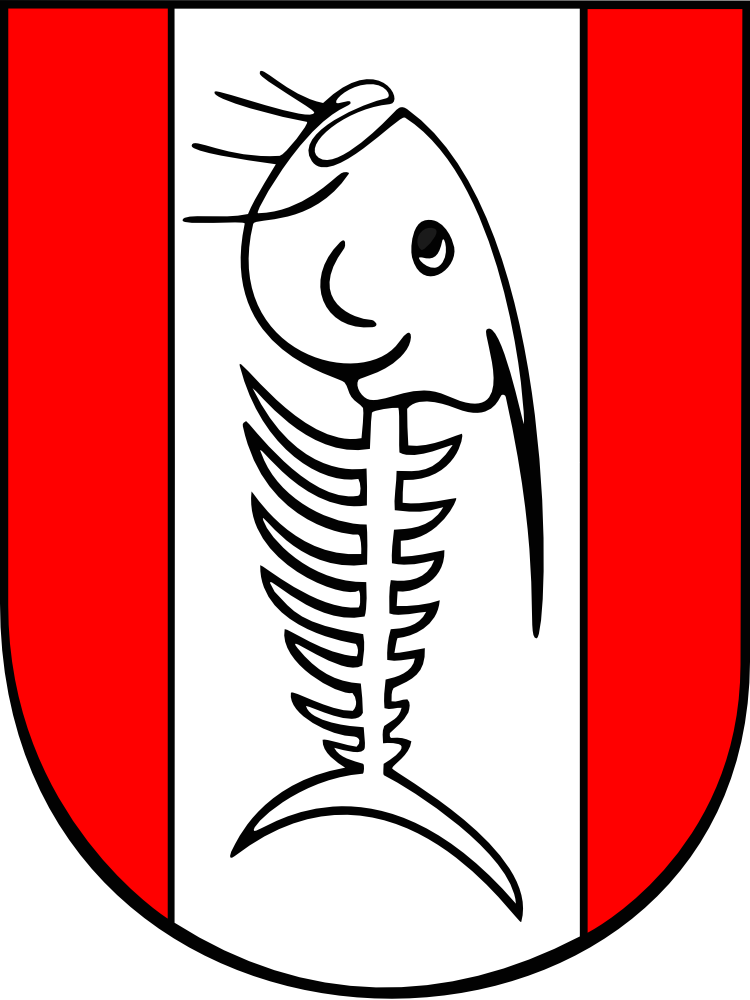 BCI – Zusammengesetzter Studiengang 







Wir sind euer Ansprechpartner für alle Belange der Chemie.
FSR-Chemie
BCI
Chemie
Verfahrenstechnik
16.09.2020
Wo findet ihr uns ?
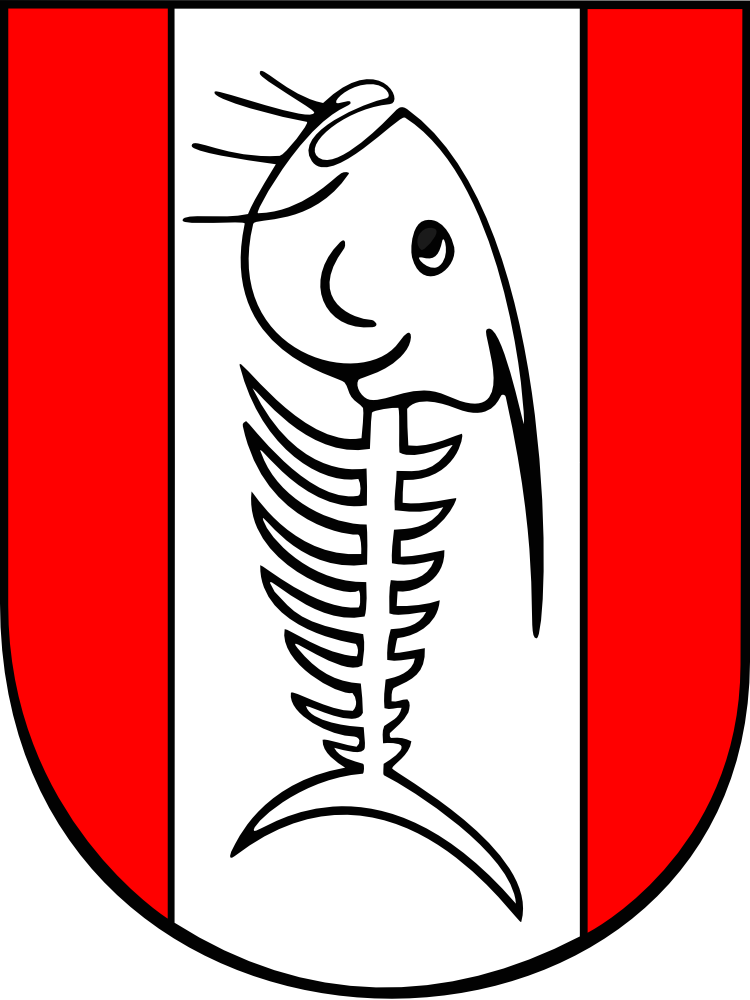 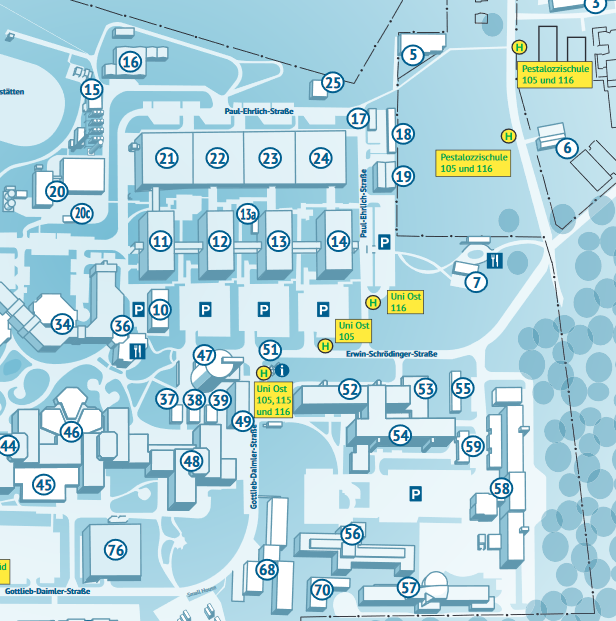 Gebäude 54  
Raum 560
FSR-Chemie
16.09.2020
Kontakt zum FSR - Chemie
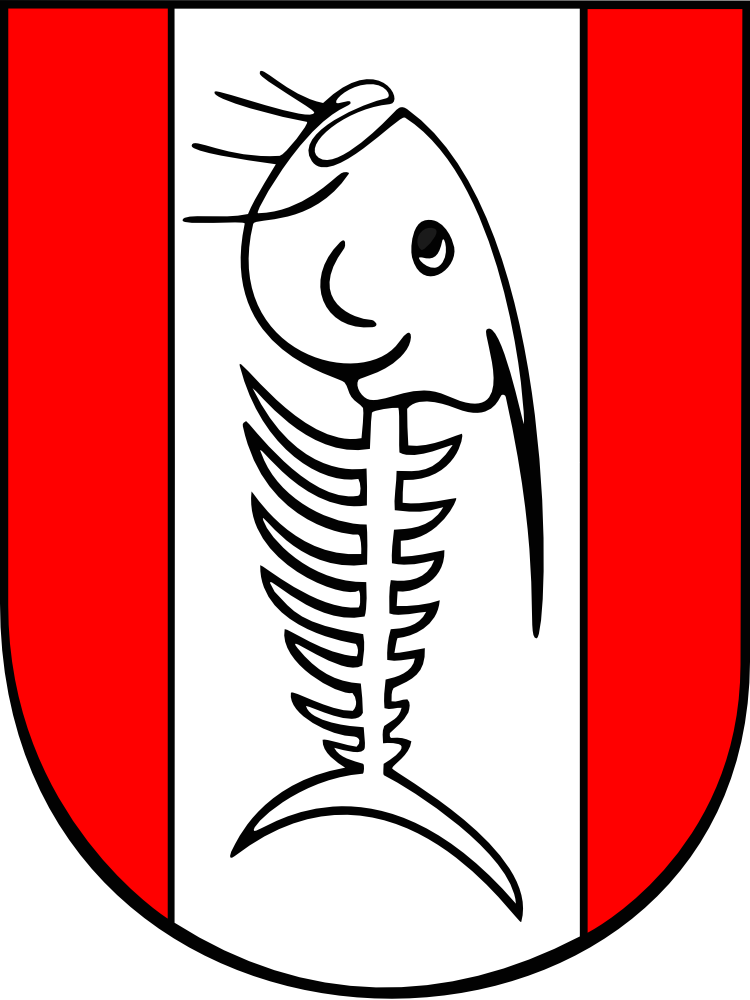 Website:      	fachschaft.chemie.uni-kl.de

Mail:		fschemie@rhrk.uni-kl.de

Discord: 	Ab Vorlesungsbeginn WS 20/21 über die   					FSR-Website erreichbar

Mattermost: rhrk.uni-kl.de/dienstleistungen/netz-						telefonie/konferenzdienste/mattermost/
FSR-Chemie
16.09.2020
Was bieten wir euch ?
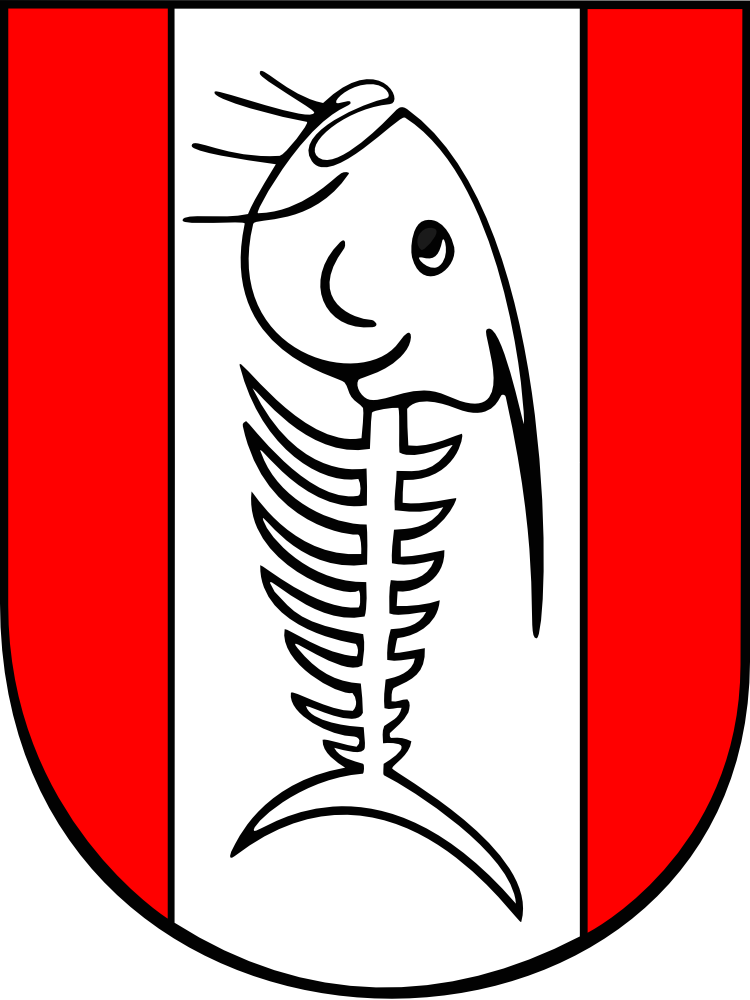 Verkauf von persönlicher Schutzausrüstung für Labor-Praktika

Schutzbrille					7,00€
Laborkittel					15,00€
Säureschutzhandschuhe	2,50€

Kontakt: fs_kittel@chemie.uni-kl.de
FSR-Chemie
16.09.2020
Was bieten wir euch ?
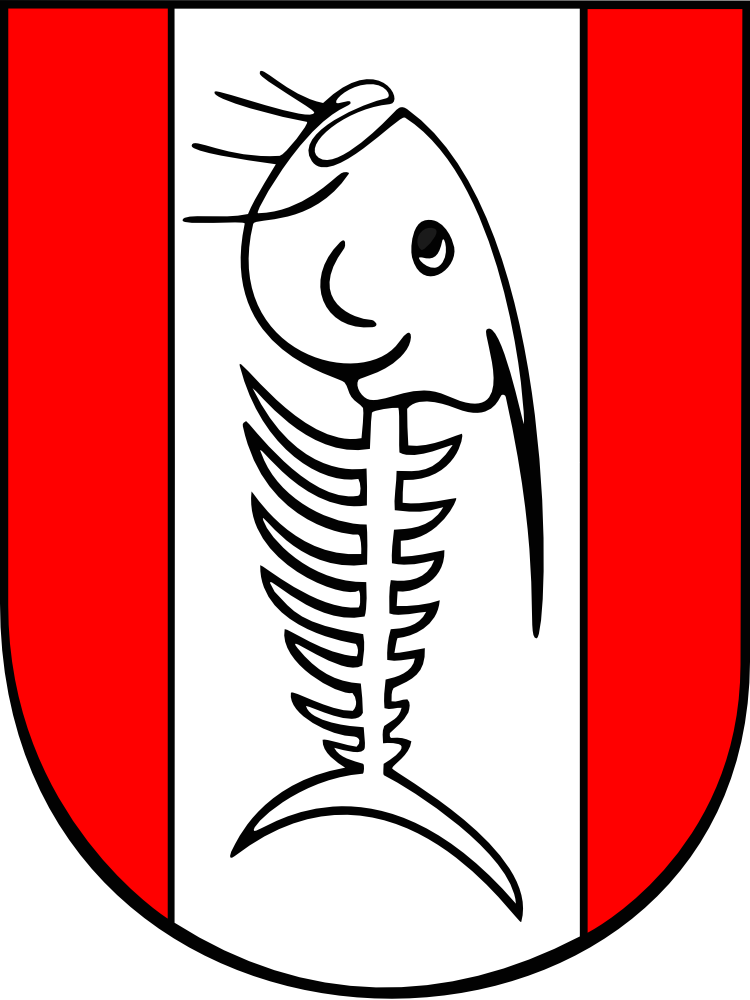 Altklausurensammlung

Online auf der FSR – Website (VPN)
Vor Ort im FSR – Raum 

(Bitte auf Grund der Covid-19 Pandemie per Mail anfragen und nicht einfach vorbeikommen !)
FSR-Chemie
16.09.2020
Was bieten wir euch ?
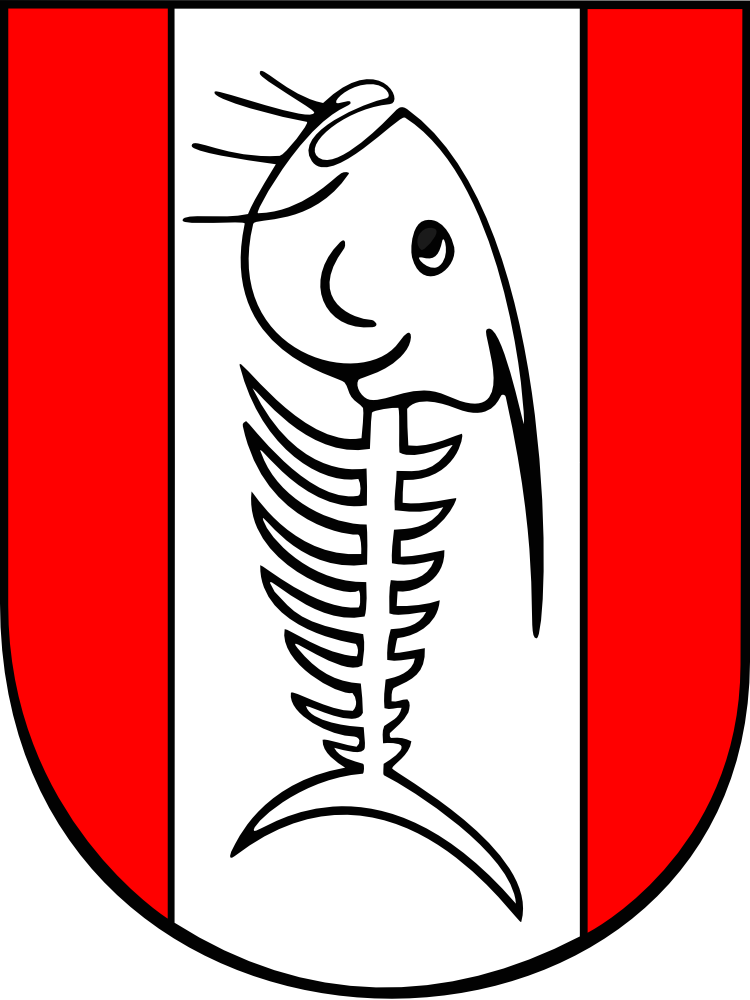 Materialverleih

Partyausrüstung (Gläser, Bierpong-Tisch, etc.)
Brett- und Kartenspiele
Waffeleisen
…

Kontakt: fs_verleih@chemie.uni-kl.de
FSR-Chemie
16.09.2020
Was bieten wir euch ?
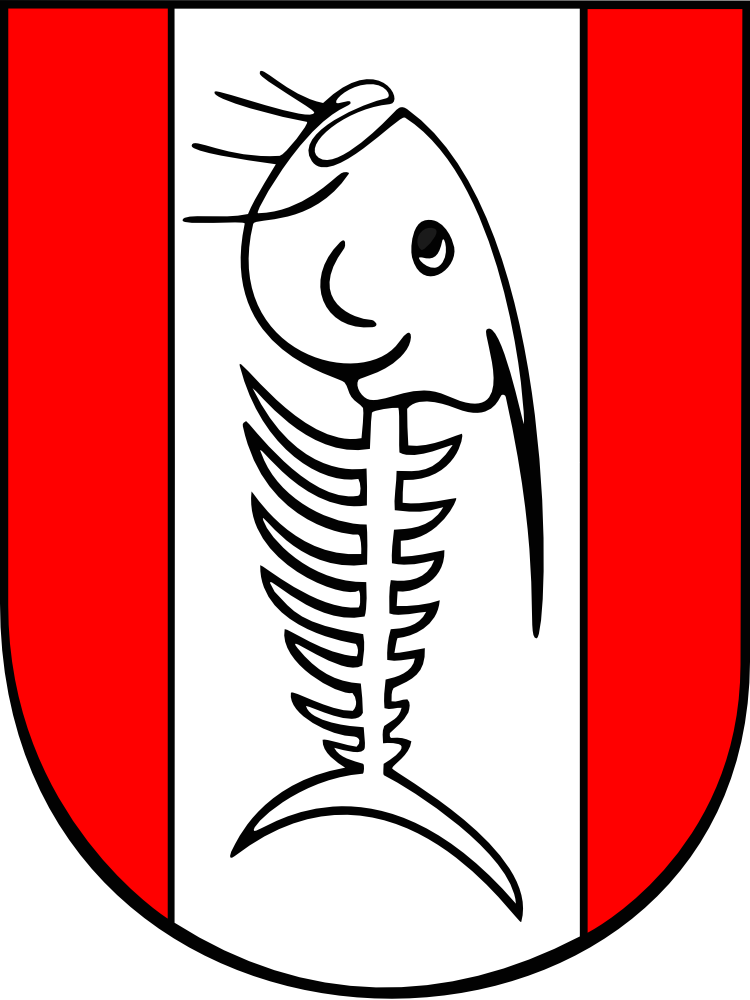 (FSR – Raum)

Bindemaschine
PC – Arbeitsplätze 
Getränkeverkauf
Kontakt zu Menschen vor Ort
FSR-Chemie
16.09.2020
Was bieten wir euch ?
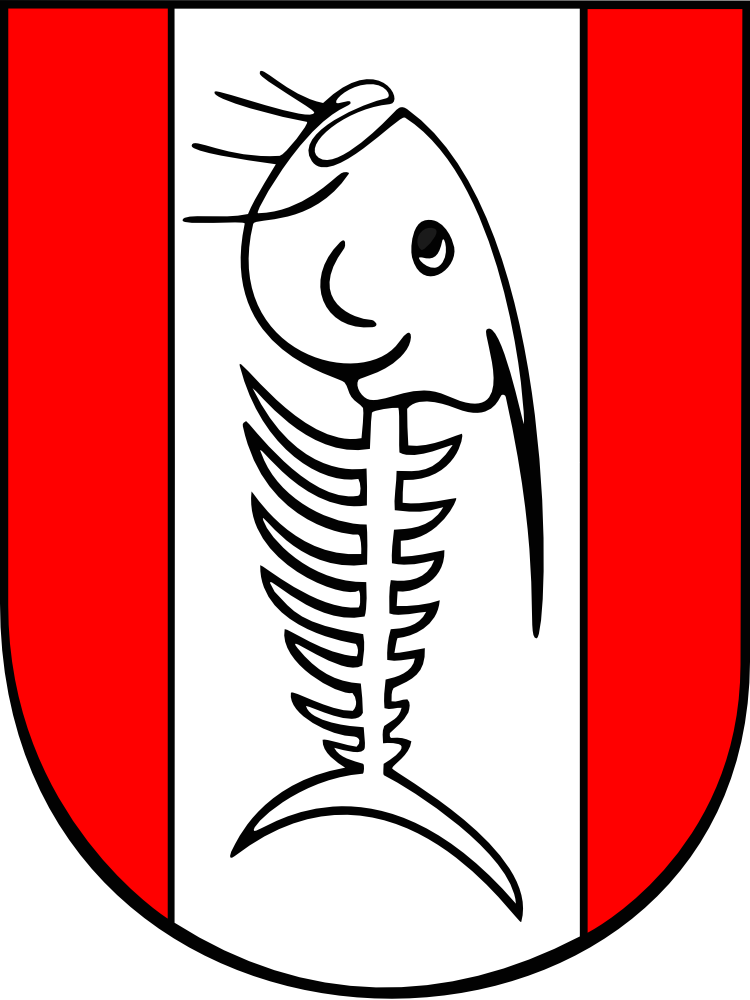 (Lumo)

Foyer – Fete Gebäude 46
Erste Uni Party im Jahr 
Mitte Januar
FSR-Chemie
16.09.2020
Ersti – Programm der Chemie
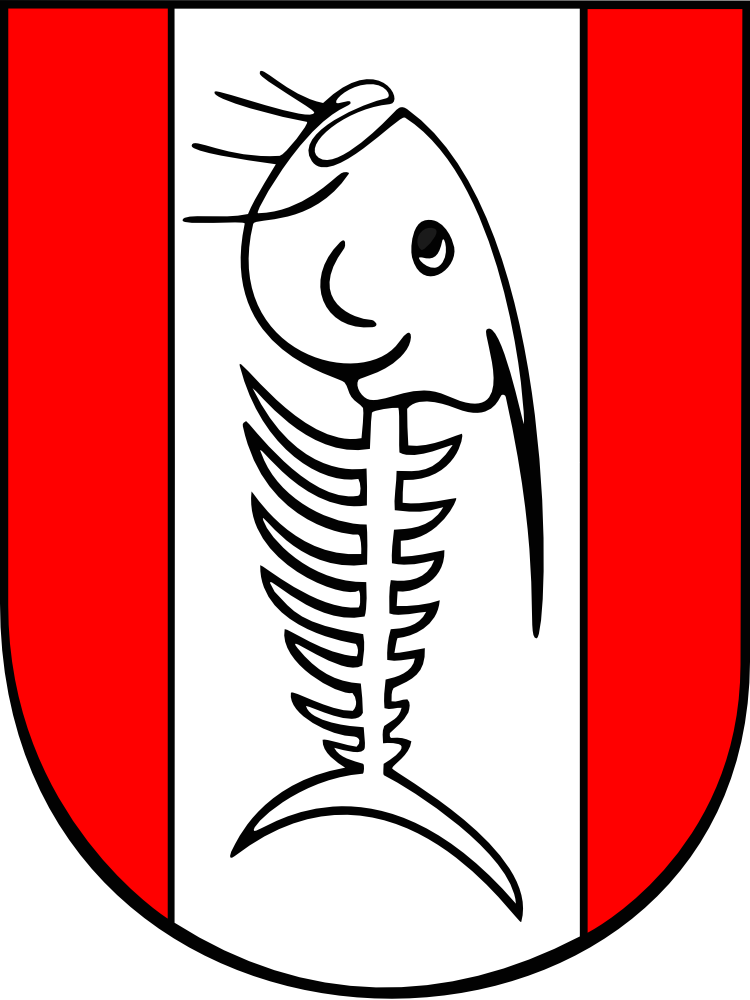 19.10.2020 – 21.10.2020

Aktuelle Informationen in ca. 1 Woche auf der 
FSR – Website.

Bei Interesse gerne bei uns melden.
FSR-Chemie
16.09.2020
Chemie – Module im BCI Studium
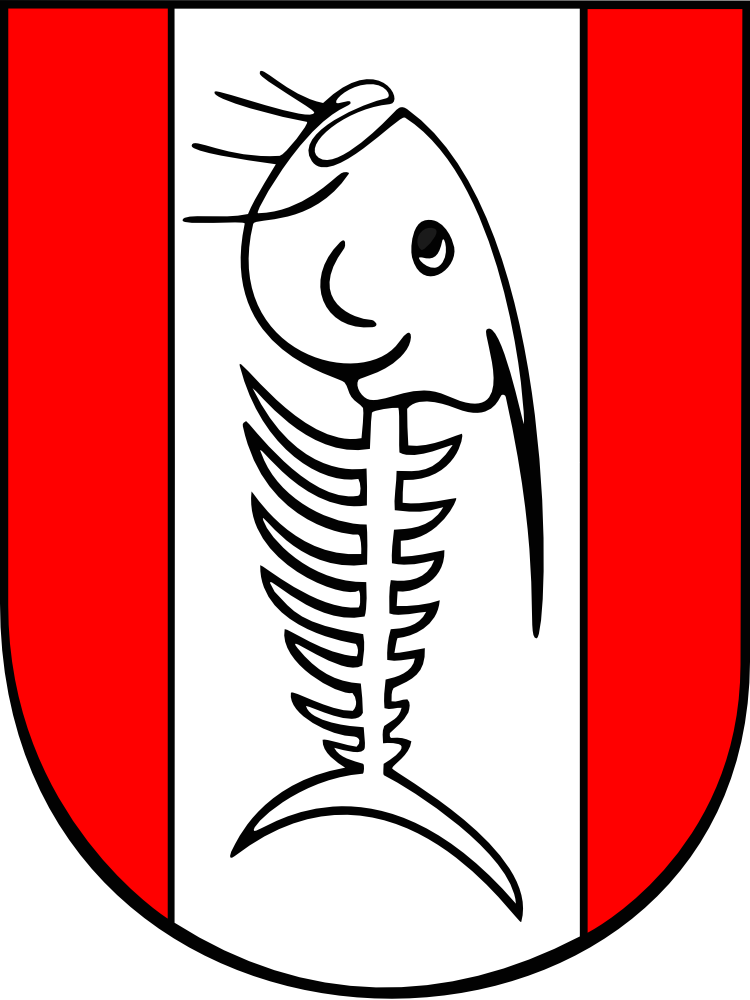 FSR-Chemie
16.09.2020
Prüfungsordnung / Modulhandbuch
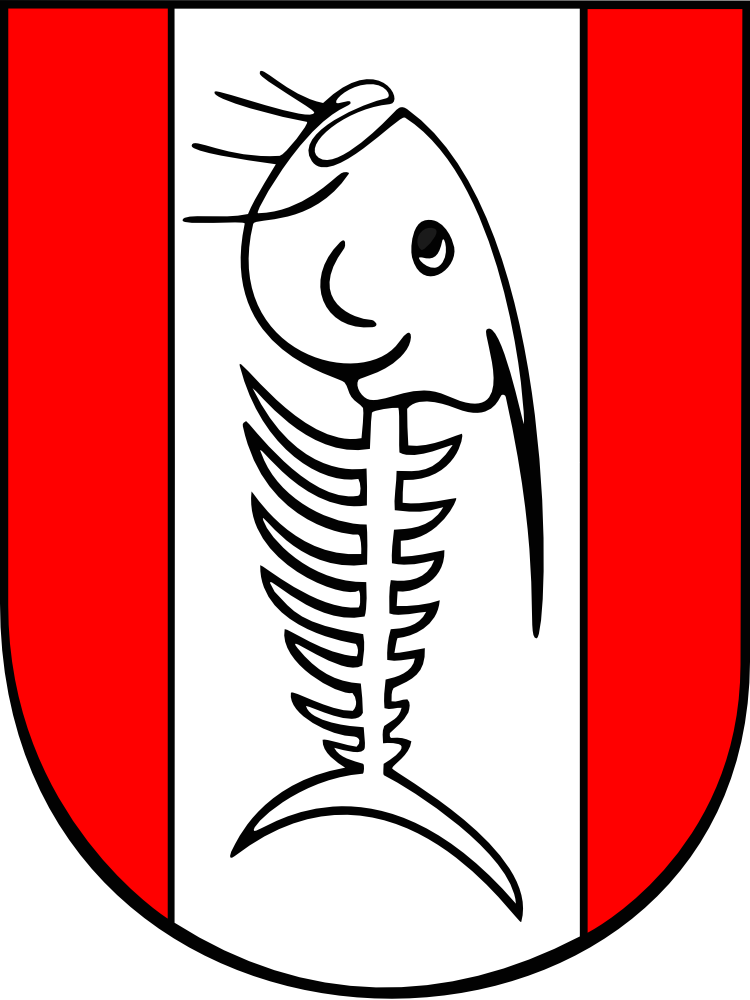 Herunterladen und Lesen !!!



www.uni-kl.de/bci/alles-ueber-bci/bci-studienprogramm/bci-bachelor/modulhandbuch-inkl-studienverlaufsplan/
FSR-Chemie
16.09.2020
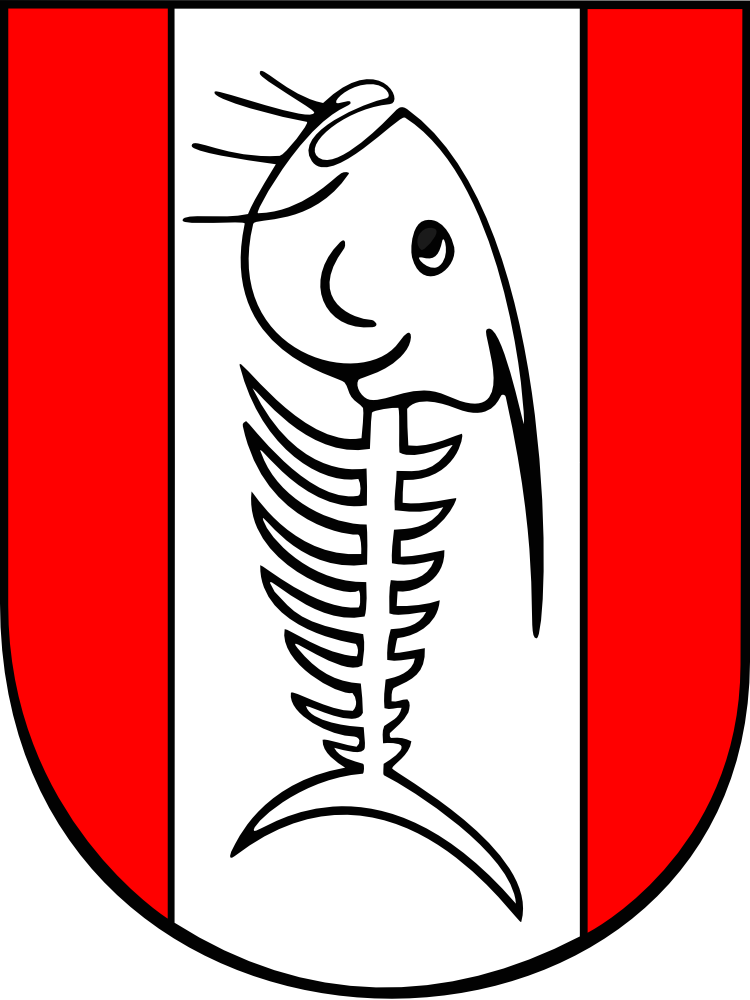 FSR-Chemie
Viel Erfolg und Freude im Studium !
16.09.2020